Welcome!While you are waiting for the session to begin, please think about what worries you most about supporting enterprise applications at your institution.
How to Reduce THE BURDEN OF INFORMATION SHARING
Building Capacity to Meet Data Sharing Demands Using Integration Tools

Fran Dykstra
About Me
Associate Vice Chancellor Enterprise Applications – Retired in September 2019
University of North Carolina – Chapel Hill
Responsible for the ERP, student information systems, and other administrative applications including Facilities, Parking and Environmental Health and Safety
Currently Service Delivery Model Consultant 
Washington University in St. Louis Workday Project
45 Years in Higher Education Administration
Brown University
University of Virginia
Yale University
Stony Brook University
University of North Carolina at Chapel Hill
Washington University in St. Louis
Who are you?

University IT Leaders and Staff
Vendors
Others
Topics
What do you worry about the most?
A Descriptive Model
What does this look like?
What is the cost?
Building capacity
Product selection
Tool Adoption
Preliminary results
What do you worry about the most?
Information Security
Managing Demand
Hiring and Retaining Staff
Data Analytics
Others
A Descriptive Model
Gartner’s Pace Layer Model:  Three Types of Systems
Systems of Record  Administrative and transaction processing systems. Typically a suite of integrated applications. Example:  An ERP
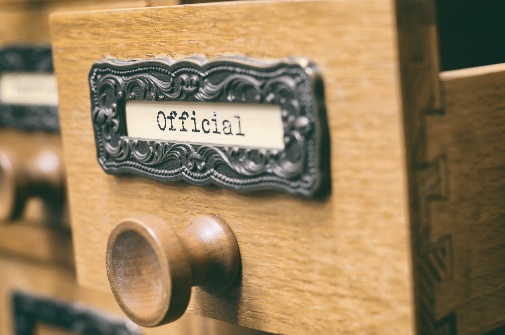 Systems of Differentiation
Unique to an industry.Provide competitive advantage.  Choose Best of Breed.  
Example:  Slate
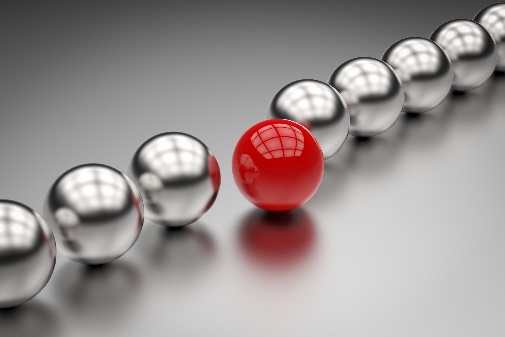 Rayner, Nigel, and John E. Van Decker, “Use Gartner’s Pace Layers Model to Better Manage Your Financial Management Application Portfolio, Gartner Research paper Number GO0213657, 24 June 2011.
Systems of Innovation

Built quickly to support new innovative activities.Usually not deployed at the enterprise level.  
Example:  Departmental Productivity Applications (workflow)
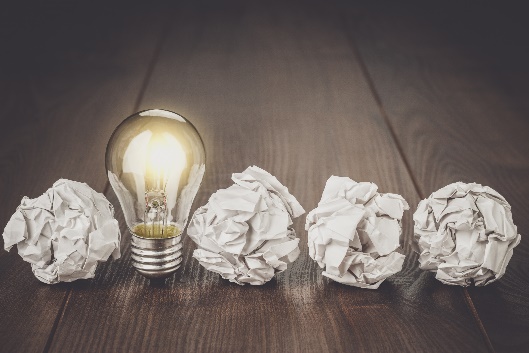 8
UNC’s Systems
PeopleSoft 9.2 Campus Solutions, Finance, and Human Resources/Payroll
ConnectCarolina Logins in FY 2019				8,690,170
Help and Service Requests Resolved in FY 2017         	        	     29,092
~100 Other enterprise applications supported – A Mix of
Homegrown Java applications
Vendor On Premises applications
Software as a Service

A myriad of other systems supported by Schools, the College, and other Administrative Units
Total in- and out-bound interfaces				    730
9
What Holds the “Layers” Together?
Connective Tissue
Workflow
Master Data Management
Data Warehouse
Data Integration
10
What does this look like at your institution?
Ad Hoc
Semi-Organized
Consistent, Standard Approach
What does this typically look like?
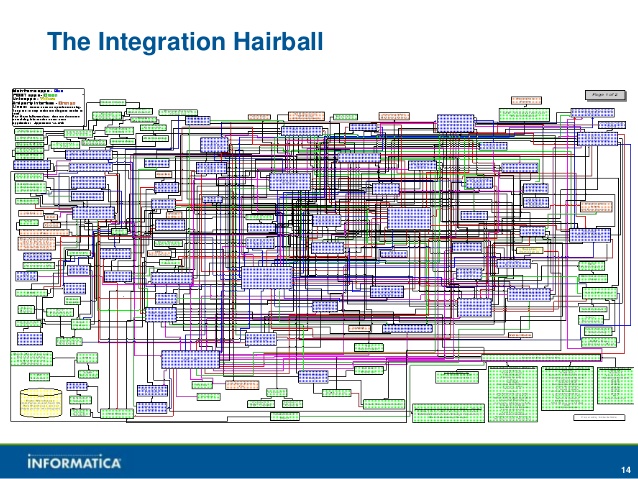 What is the cost of your approach?
The Cost
Estimated time to build an integration (flat file or web service)			4 weeks
Estimated additional time to coordinate testing					2 weeks
Average cost of a developer (salary, benefits, non-payroll expenses)	             $125,000

The cost of a single integration							$14,400
The number of integrations one developer can complete in a year	        	       8

The cost of establishing 80 interfaces in one year			           $1,250,000
The number of developers needed						     10

Reputation Loss:  IT can’t get things done!
14
How can you build capacity?
What does this look like at your institution?
More staff	
Charge Customers
Ration access to data
Use New Tools
How can you build capacity?
Using integration tools to build capacity

Modern integration tools like Dell Boomi, Mulesoft, Informatica and other 
Allow the creation of standard objects
Enables the objects to be dragged and dropped to create an integration
Providing the capability for
Data transformation
Scheduling
Error monitoring
Notifications
Emailed results

Cuts development time in half
17
Product Selection
Evaluating the Products: Recommended Practices

Engage your best/lead developers in the product selection process
Ask them to list the features they need
Identify and research products
Consult with your peers 
Ask Gartner and Forrester
Select 3 or 4 products for evaluation
Work with vendors to establish a sandbox
Ask developers to recreate an existing integration on each tool
Evaluate the results

This takes time!!!
18
Do you experience difficulties with tool adoption?  How do you tackle this hurdle?
Tool Adoption
The Biggest Challenges
Conquering the learning curve
Getting traction

Some Strategies
Find one or more champions
Reward early successes
Engage your over-achievers
Create a buddy system to allow developers to help each other
Don’t limit tool training and use to developers; business analysts can use these tools too.
Establish design planning sessions to help developers select the most efficient approach

TIP:  THE DEVELOPERS WHO PARTICIPATED IN PRODUCT EVALUATIONS MAY BECOME YOUR TOOL EXPERTS AND CHAMPIONS!!!
20
Preliminary Results at UNC
The first integrations were completed within 2 months of purchasing the tool
A third of team members have completed training and created integrations
Integration projects are taking half the time of traditional development methods
The product pays for itself in terms of productivity improvements
80 new interfaces in the first year
21
Representative Projects
30 new web services built to enable UNC Chapel Hill to participate in a University of North Carolina system online course initiative
Data feeds to Teamworks enable class and tutoring schedules to be uploaded to an application that manages student athlete’s schedules.
A medical school request for data feeds to a new budgeting system was completed two months ahead of schedule
22
What strategies have worked for you?
Session EvaluationsThere are two ways to access the session and presenter evaluations:
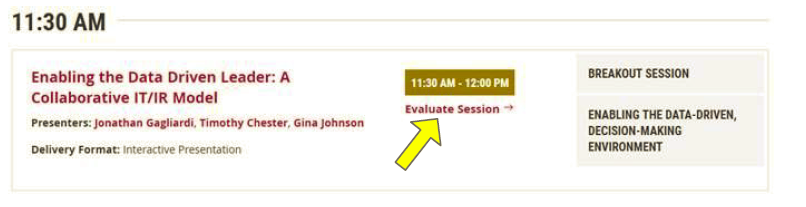 1

2
In the online agenda, click on the “Evaluate Session” link
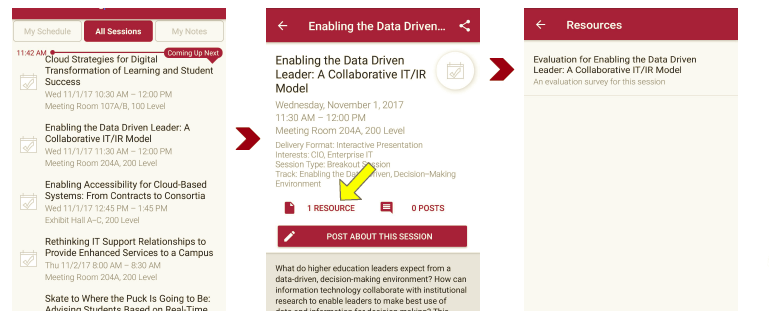 From the mobile app, click on the session you want from the schedule > then scroll down or click on the associated resources > and the evaluation will pop up in the list
Contact Information
Fran Dykstra
Consultant
Washington University
St. Louis, MO
EMAIL:  frandykstra@gmail.com
NOTE: This presentation leaves copyright of the content to the presenter. Unless otherwise noted in the materials, uploaded content carries the Creative Commons Attribution 4.0 International (CC BY 4.0), which grants usage to the general public, with appropriate credit to the author.